КРОССЕНС
Автор-составитель Пурзикова Елена Владимировна, учитель русского языка  и литературы МОУ «Новохоперская гимназия №1»
ОТГАДАЙ КРОССЕНС
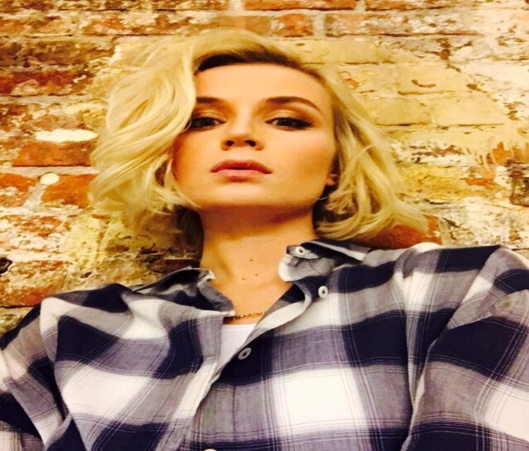 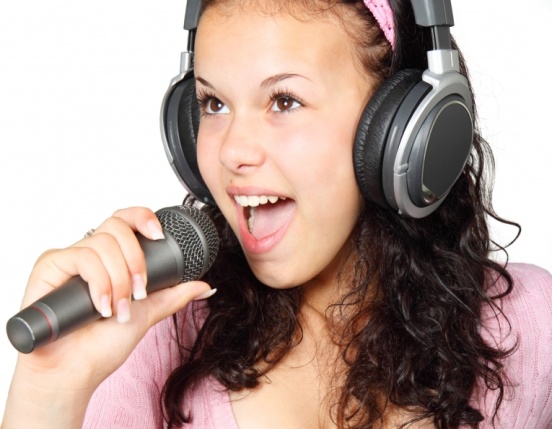 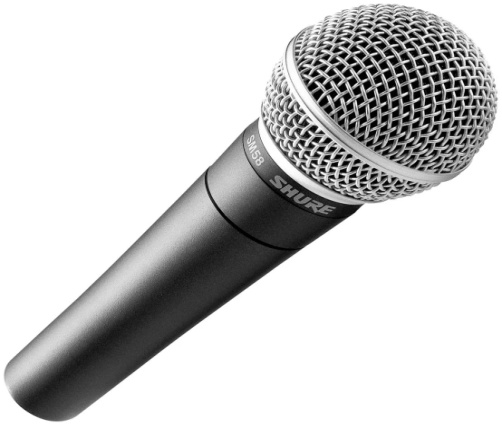 1
2
3
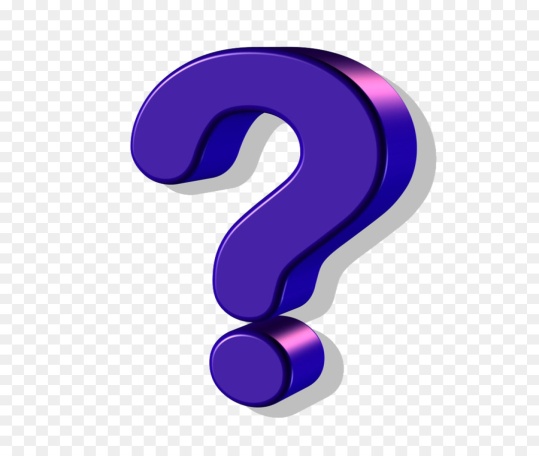 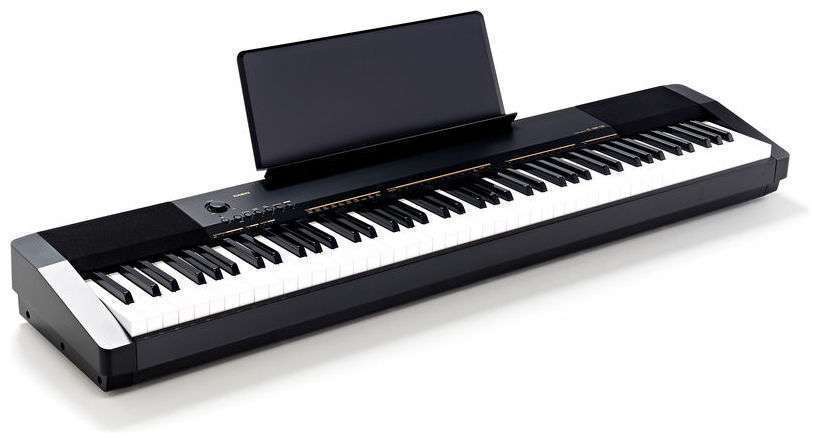 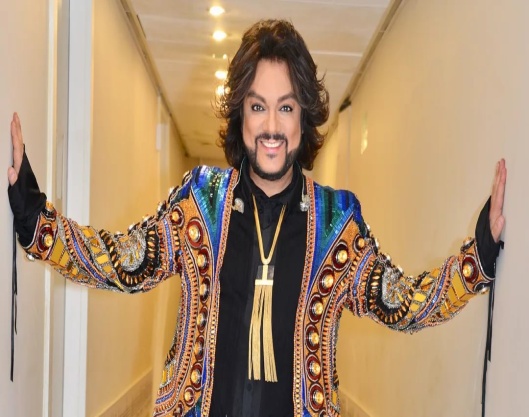 8
4
9
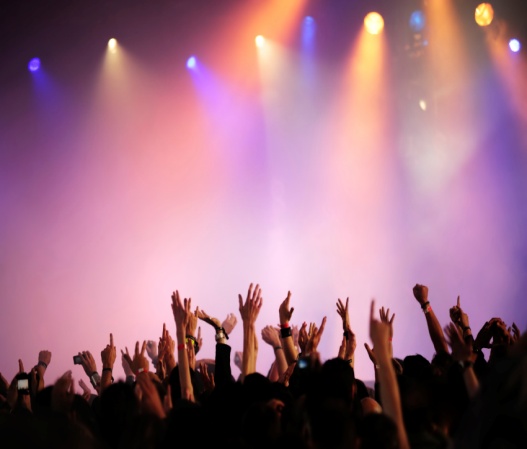 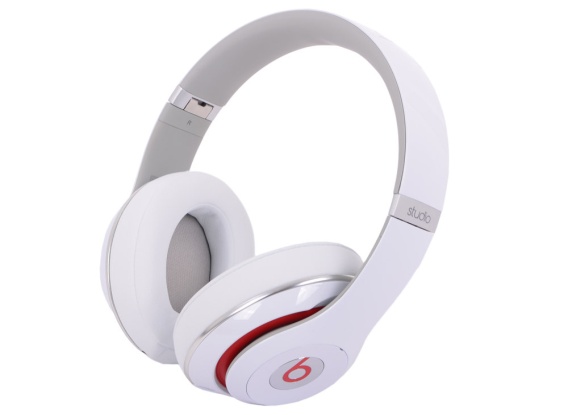 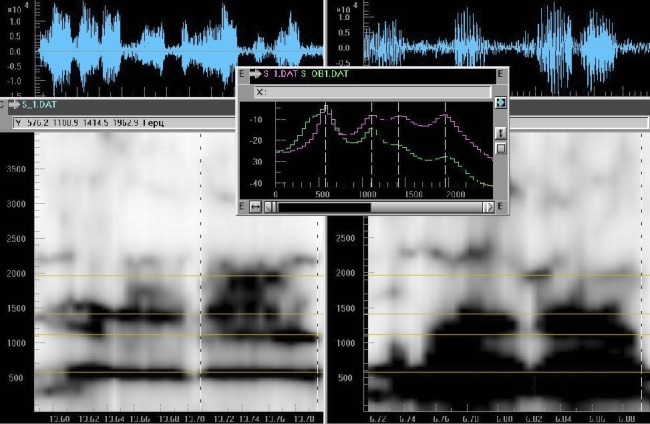 7
5
6
ПРАВИЛЬНЫ ОТВЕТ:музыка
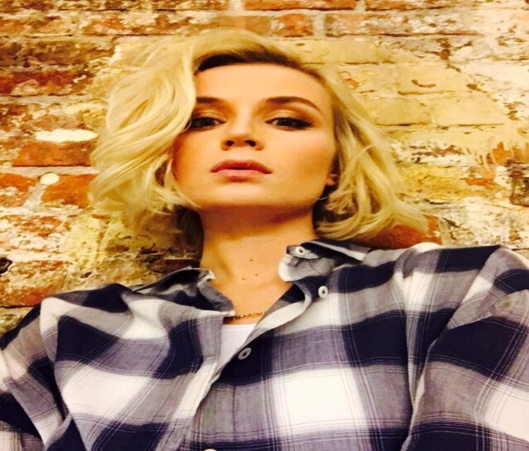 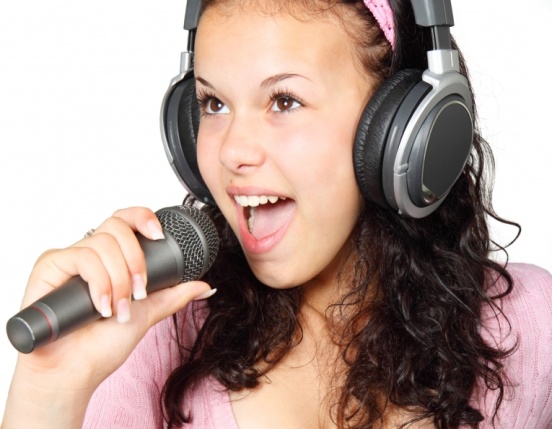 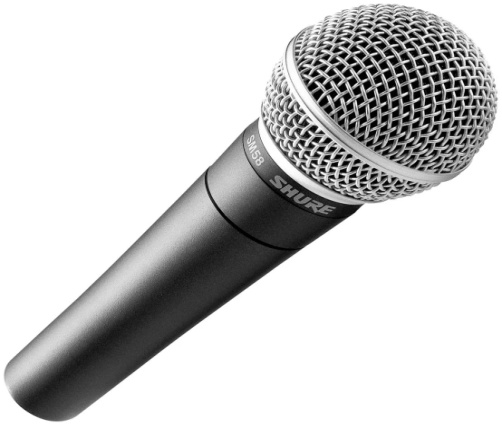 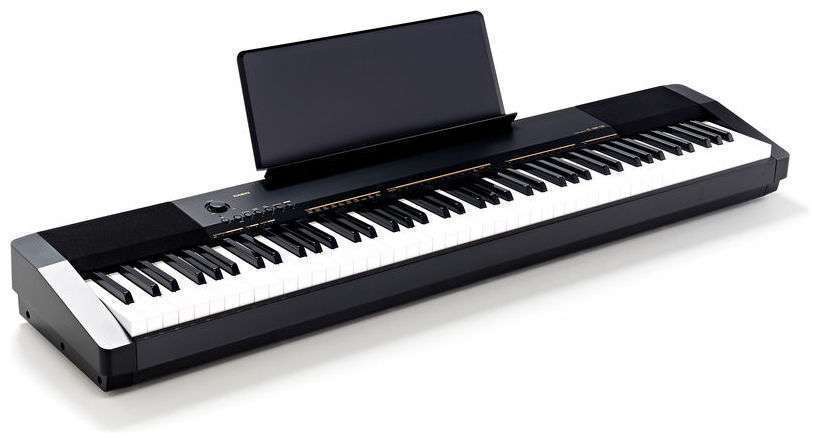 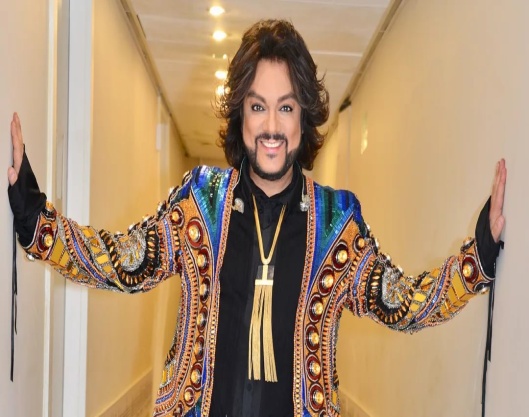 МУЗЫКА
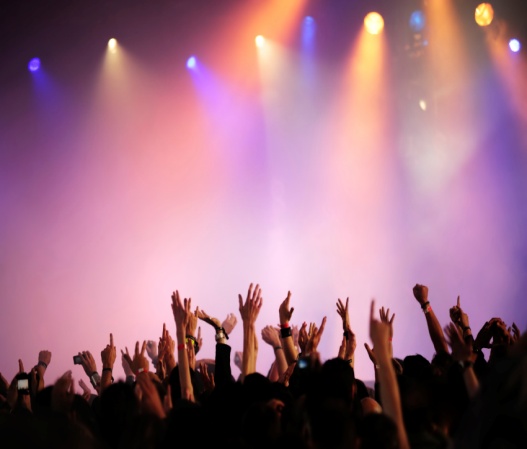 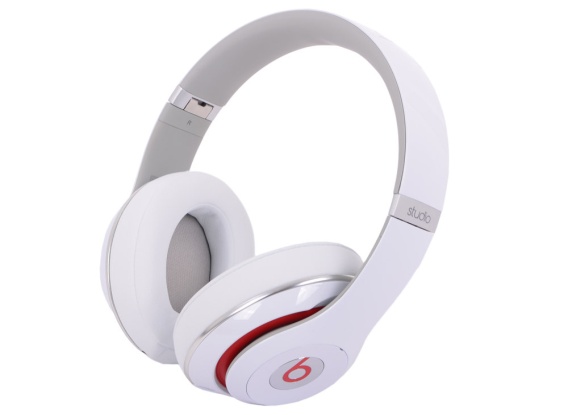 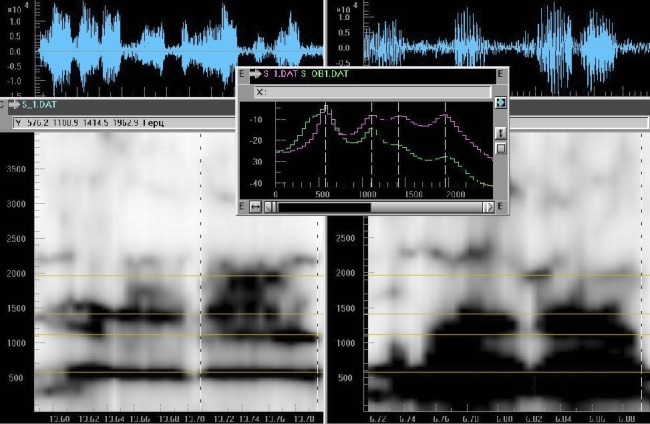